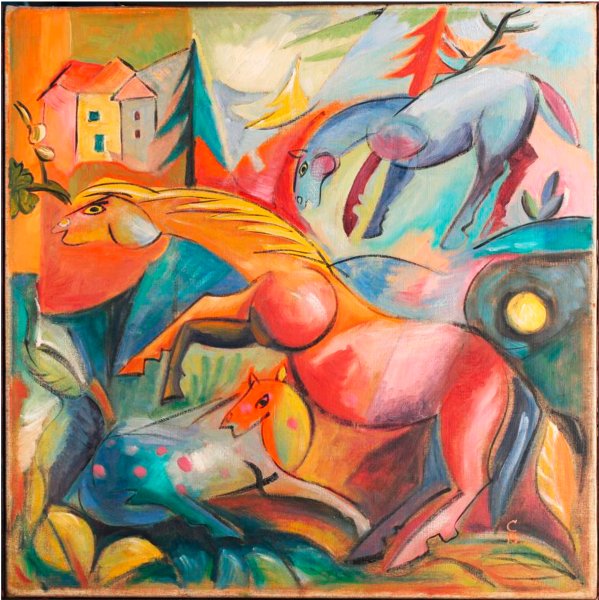 Landschaft mit Pferden
By:  Heinrich Campendonk
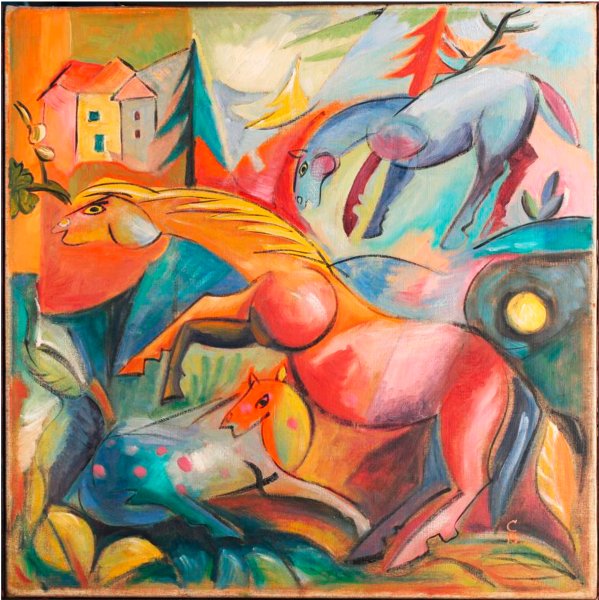 Landschaft mit Pferden
By:  Wolfgang Beltracchi
Learning to Walk in Obedience
1 John 2:3-6
The Test Stated 1 John 2:3
Can we really know Christ? Jn 17:3
	Yes, personally and intimately
We know Christ if we keep his commandments. 1 Jn 2:3
Christ must be experienced: Phil 3:8, 10-11
The Test Failed: 1 John 2:4
Testimony of time past vs current conduct
	Hosea 4:1 “Knowledge of God”
The Test Passed 1 John 2:5-6
If you love me, you will keep my commandments: John 14:15, 21, 23
What does obedience look like?
	Immediate
	Willingly
	Long term
The Test Passed 1 John 2:5-6
Is this legalistic? Matthew 7:21
What are the commands of Christ?
	Love the Lord your God: Matt 22:37
	Love your neighbor as yourself: Matt 22:39
	Repent: Matt 3:2
	Sermon on the Mount: Matt 5-7
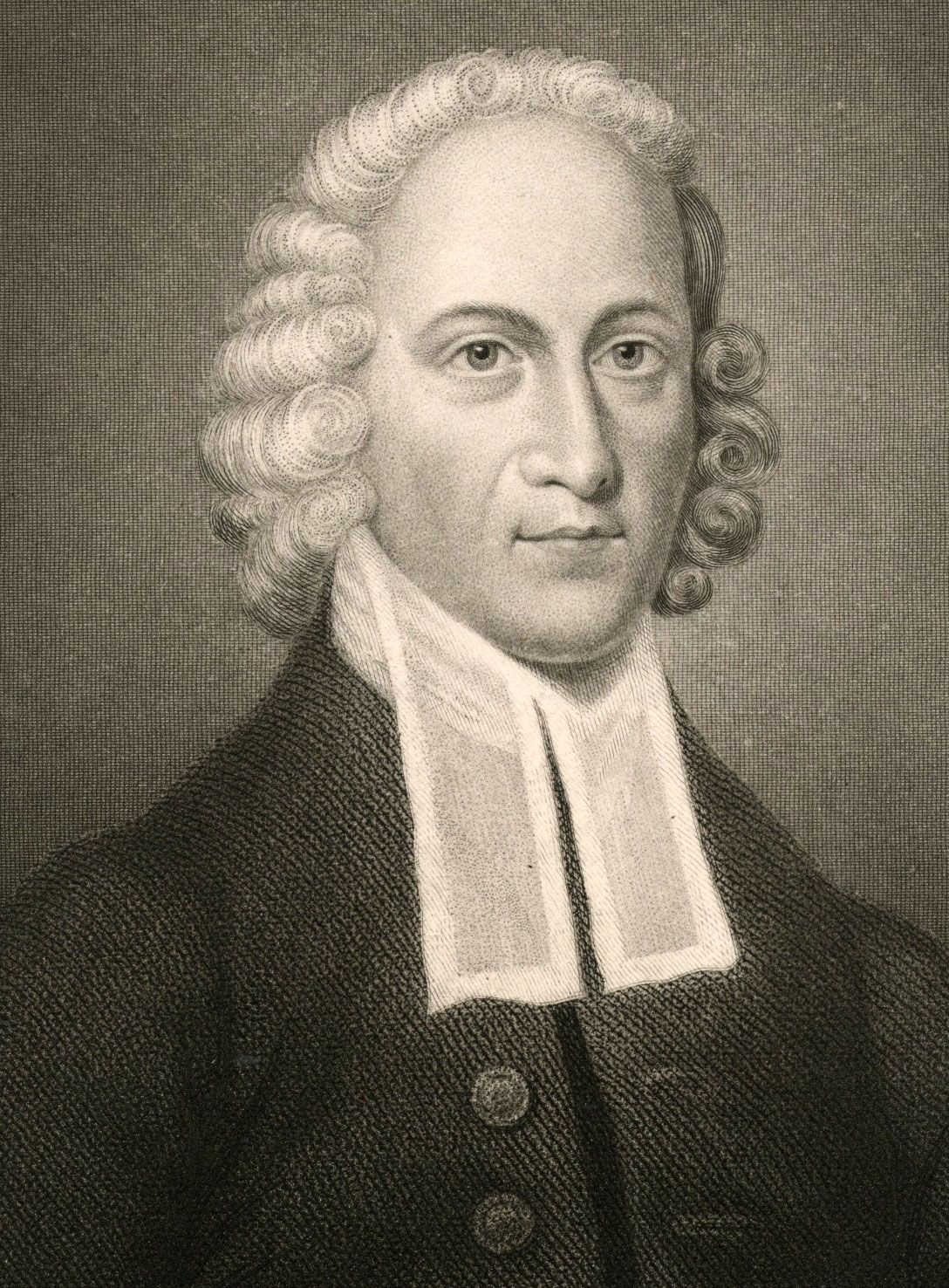 The Test Passed 1 John 2:5-6
Walking like Jesus = Changed life 
Jonathan Edwards 
	1703-1758